Probability & Statistics mini assessment FOUNDATION tier
Practice Test

https://qualifications.pearson.com/en/qualifications/edexcel-gcses/mathematics-2015/summer-2021-support.html
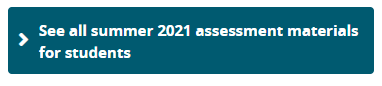 Foundation Probability & Statistics revision checklist
Pictograms						MW 16
Bar charts						MW 64
Mean, Mode, Median				MW 62
Probability Tables					MW 125
Stem and Leaf diagrams				MW 128
Frequency Trees					MW 57
Venn diagrams					MW 127
Estimate mean from a frequency table 		MW 130
Scatter Graphs 					MW 129
Probability trees					MW 151, 175